Прощание с букварём
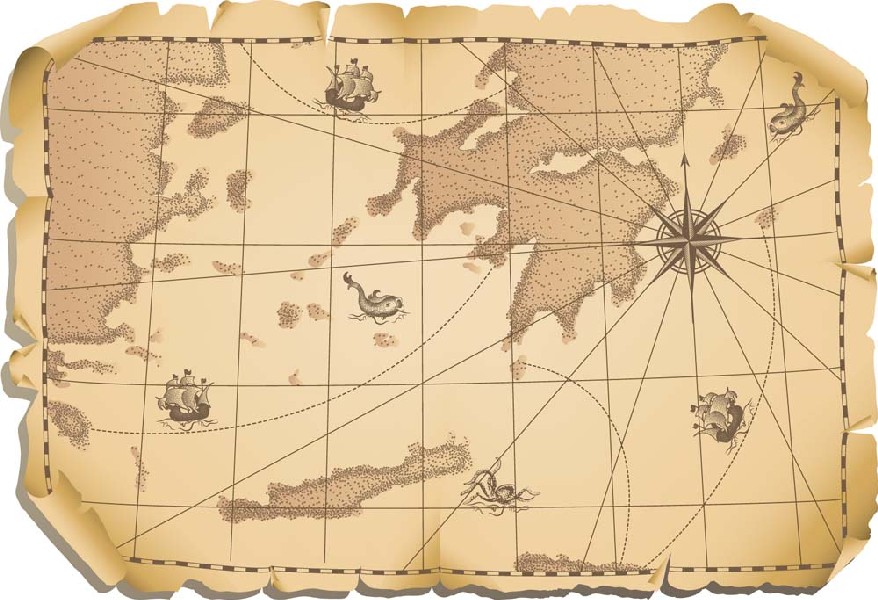 1
2
3
4
5
6
7
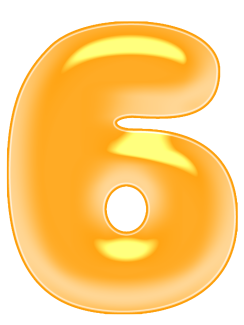 ЗАДАНИЕ 1
Отгадайте  загадки.
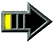 Человечек деревянныйНа воде и под водойИщет ключик золотой.Всюду нос сует он длинный.Кто же это?
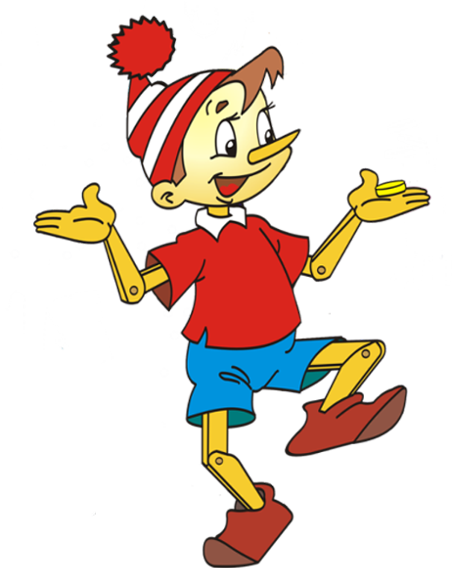 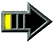 Живут в Цветочном городеДевчонки и мальчишки:Ворчун, Сиропчик, Кнопочка –Смешные коротышки.А кто лентяй отпетый?Кто главный фантазер?Проказник самый первый,Кто на язык остер?А ну-ка, угадайте-ка!Конечно, он...
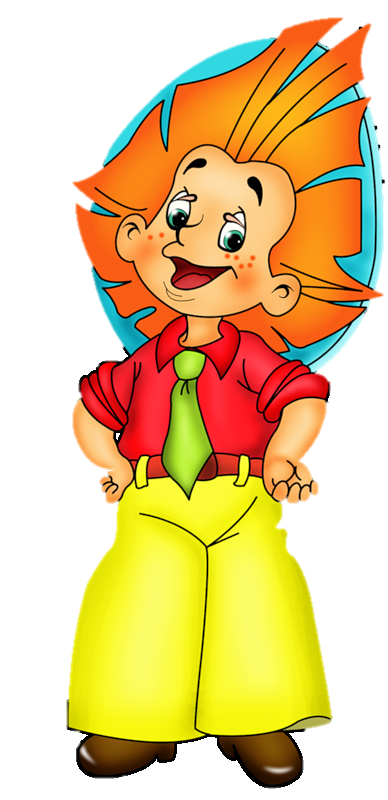 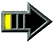 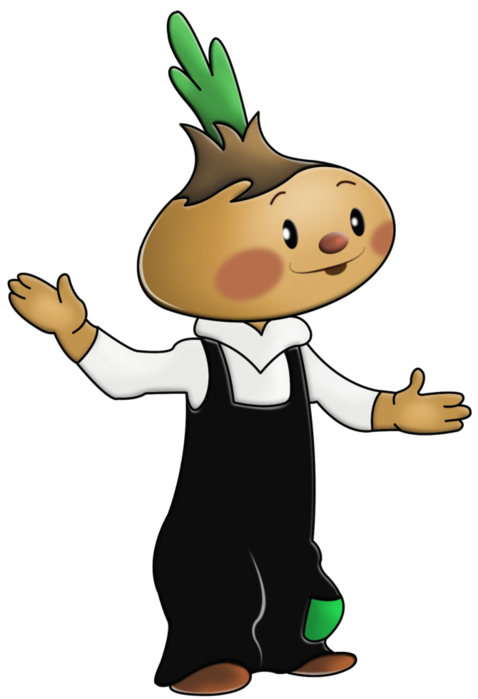 Многим долго не известный, стал он каждому дружком.Всем по сказке интересной мальчик – луковка знаком.Очень просто и недлинно он зовётся…
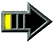 Скорей бы приблизился вечерИ час долгожданный настал,Чтоб мне в золочёной каретеПоехать на сказочный бал.Никто во дворце не узнает,Откуда я, как я зовусь,Но только лишь полночь настанет,К себе на чердак я вернусь.
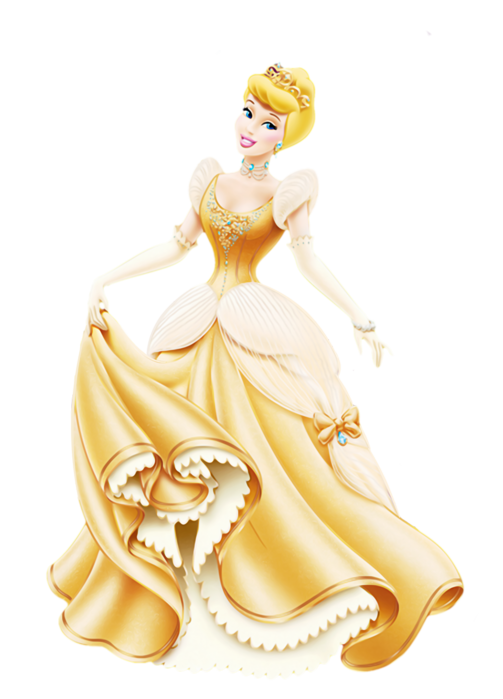 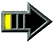 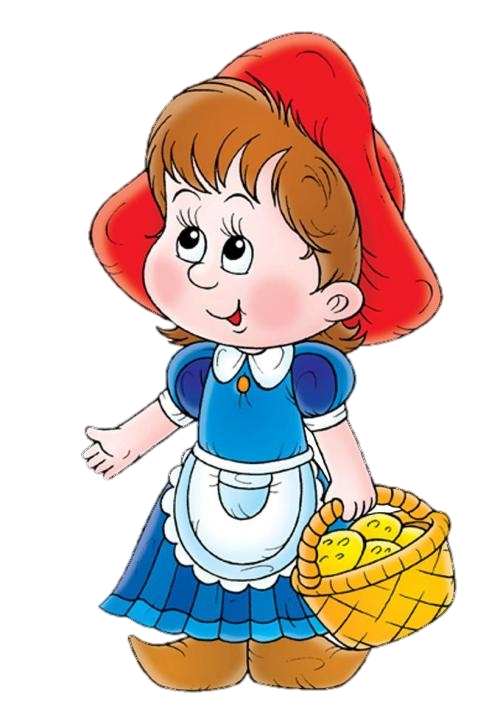 Бабушка девочку очень любила,Шапочку красную ей подарила.Девочка имя забыла свое.Ну, отгадайте, как звали ее?
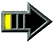 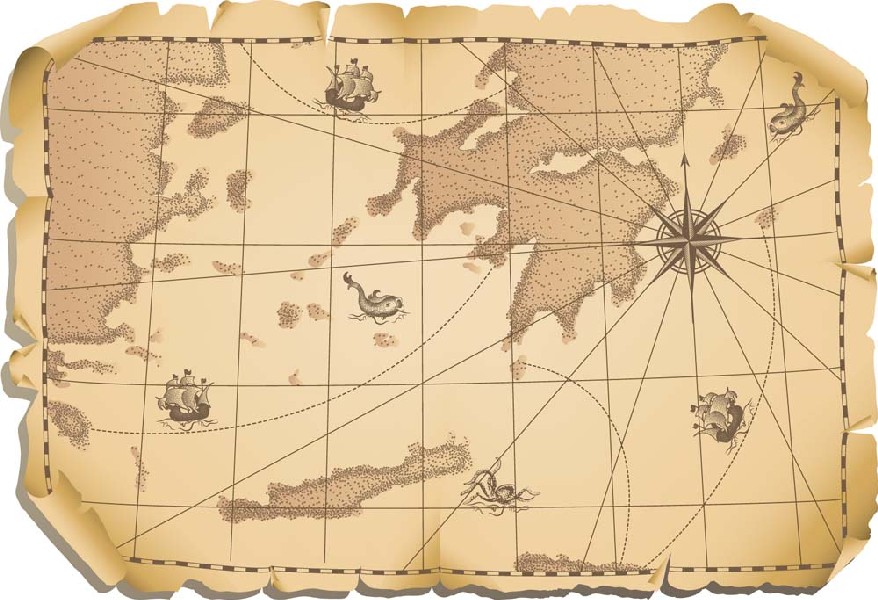 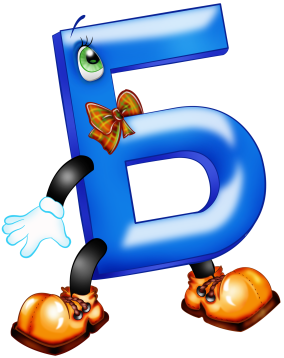 1
2
3
4
5
6
7
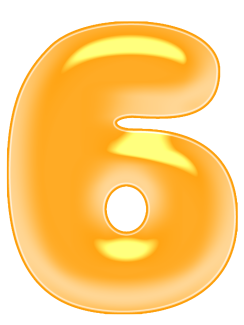 ЗАДАНИЕ 2
Назовите все буквы алфавита.
Сколько гласных букв?
Сколько согласных букв?
Сколько букв 
не обозначающих звуков?
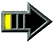 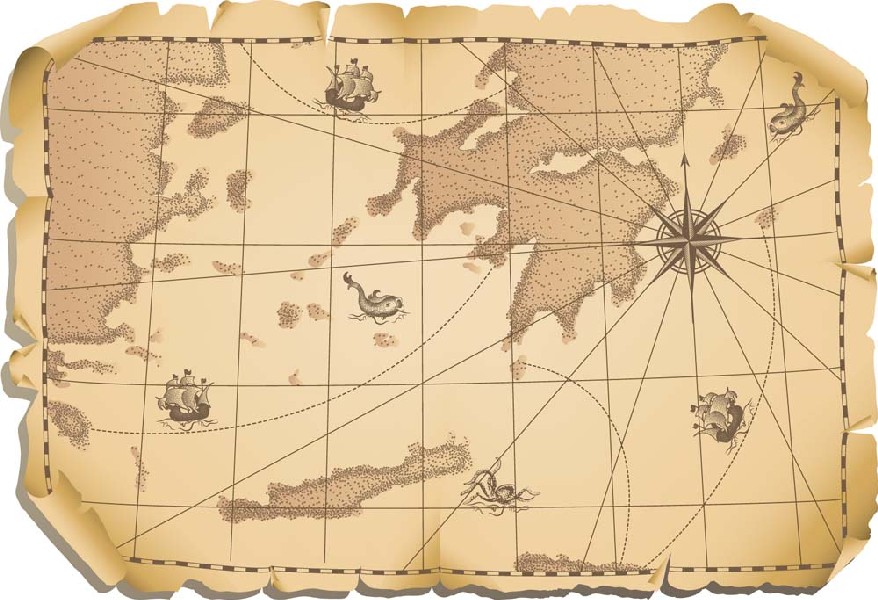 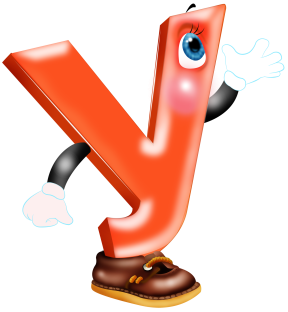 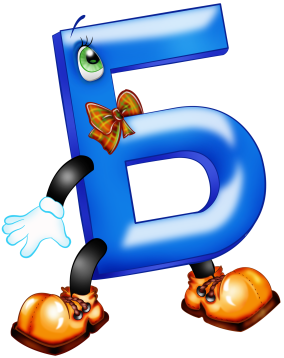 1
2
3
4
5
6
7
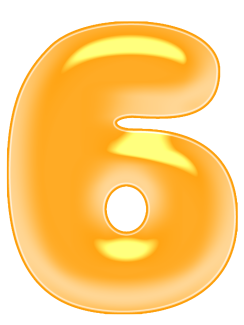 ЗАДАНИЕ 3
Станцевать 
«Танец маленьких утят».
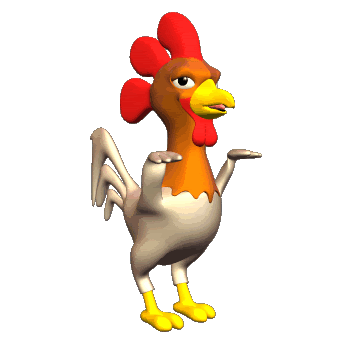 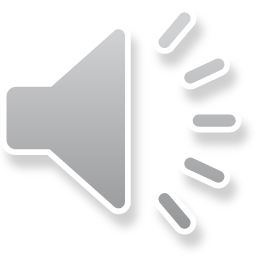 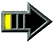 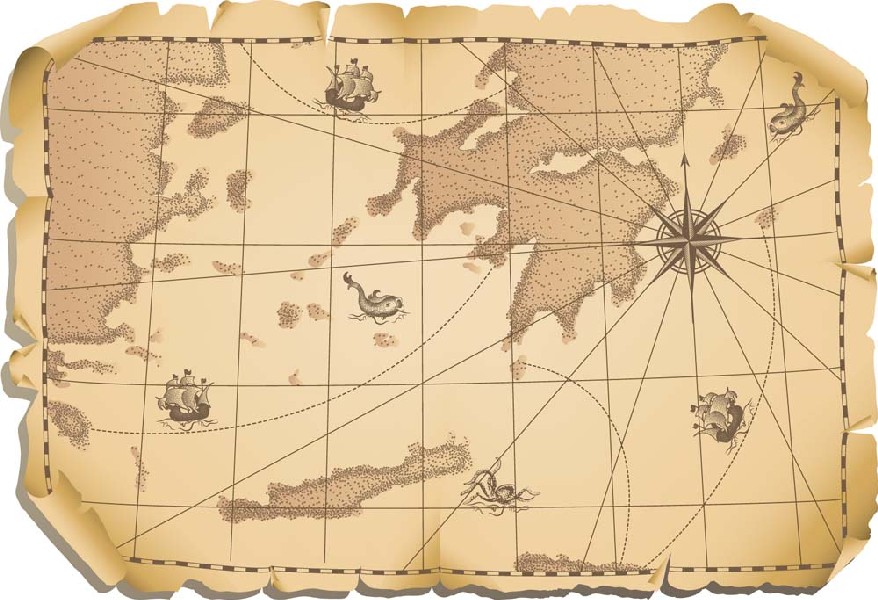 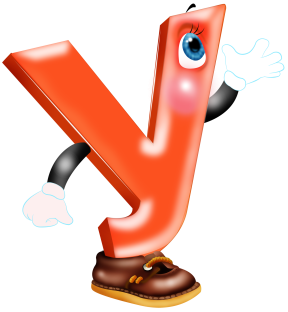 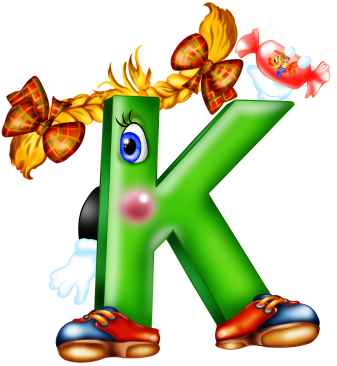 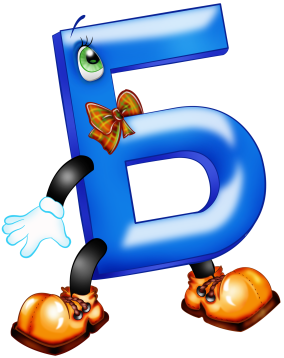 1
2
3
4
5
6
7
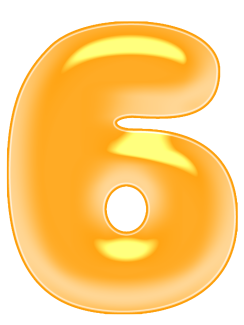 ЗАДАНИЕ 4
Соберите слово.
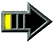 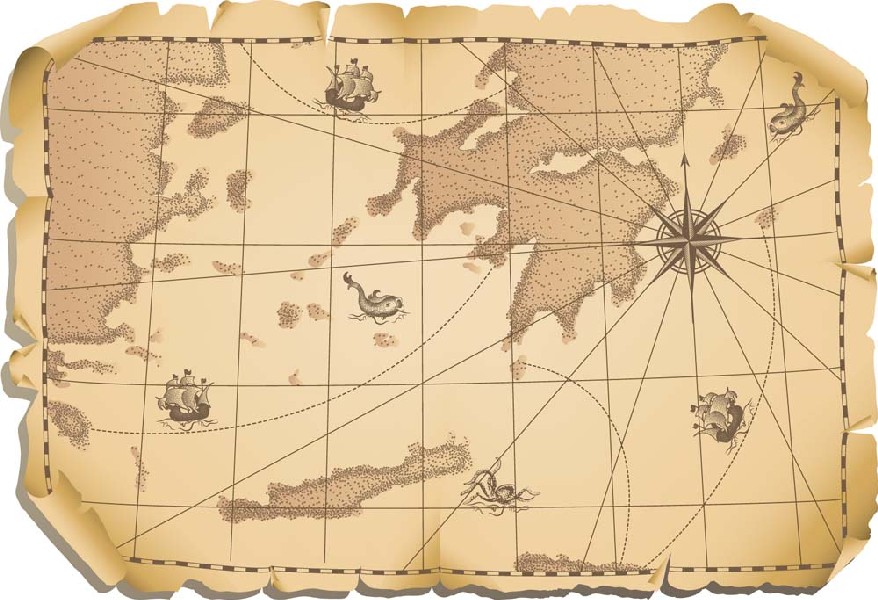 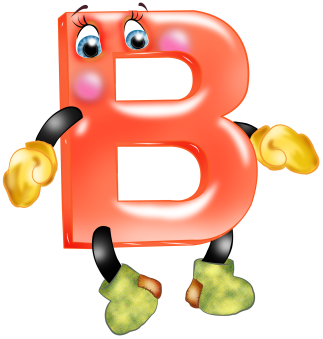 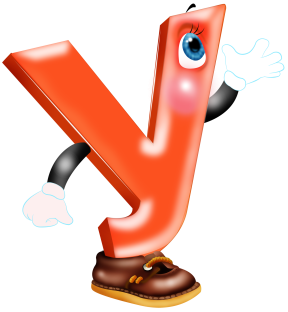 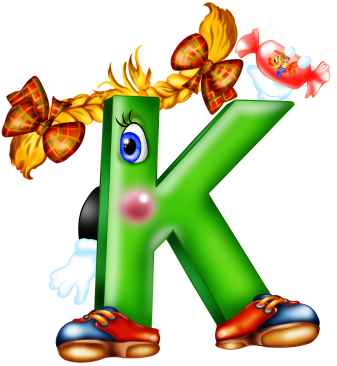 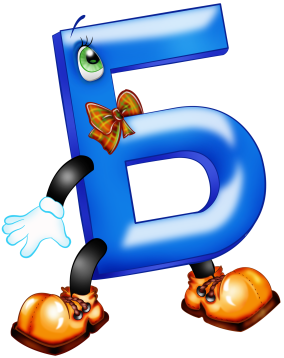 1
2
3
4
5
6
7
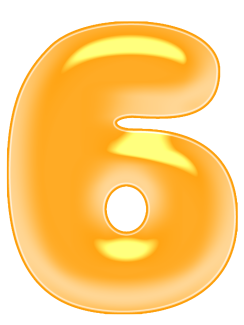 ЗАДАНИЕ 5

ТЕЛЕГРАММЫ.
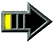 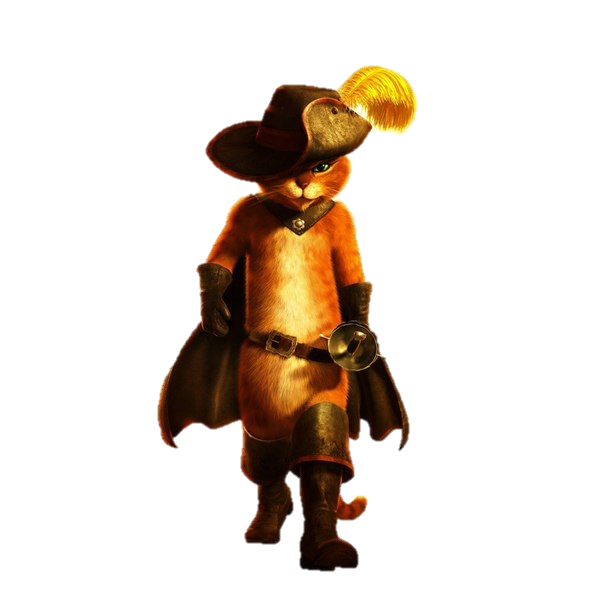 Шлю привет из замка Людоеда. Если одолею его, то с маркизом Карабасом прибудем на ваш праздник.
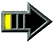 Поздравлю с праздником. Приехать не могу, так как по дороге потеряла туфельку.
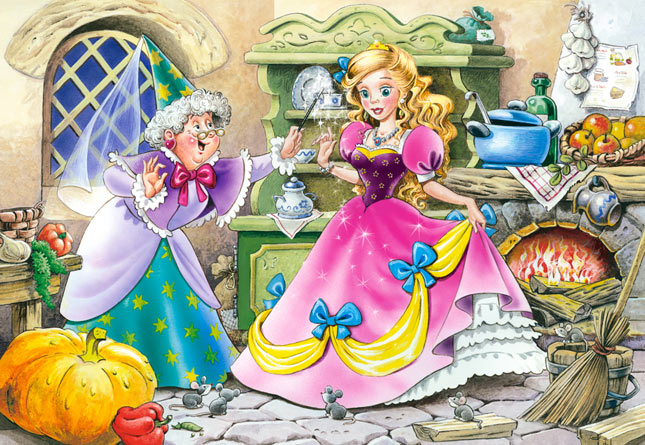 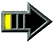 Нет возможности к вам приехать, я снова осталась у разбитого корыта.
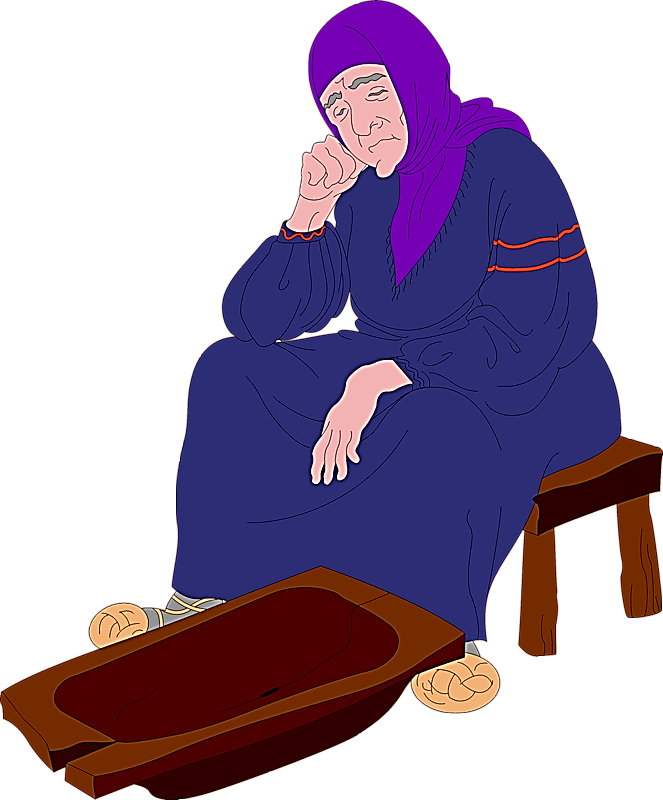 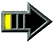 Я круглый и румяный,Я ловкий и упрямый,В лесу я задержался,С лисою разбирался.
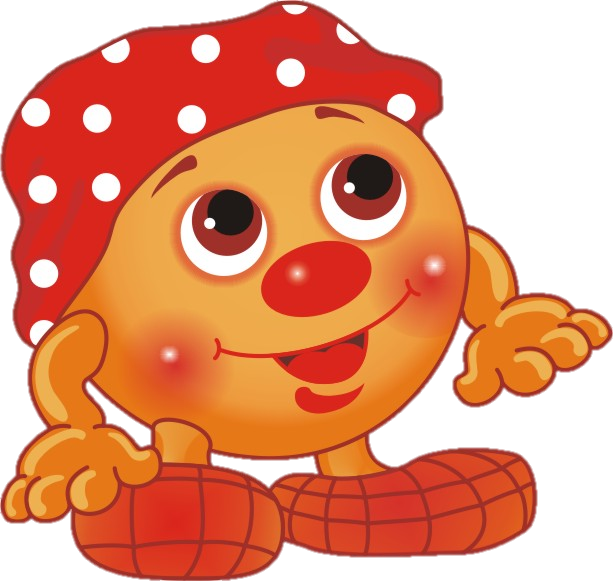 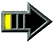 Поздравляю с праздником. Немного задерживаюсь. У меня свадьба. Комар - победитель сделал мне предложение.
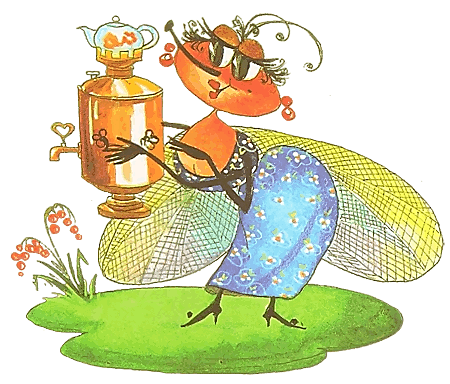 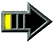 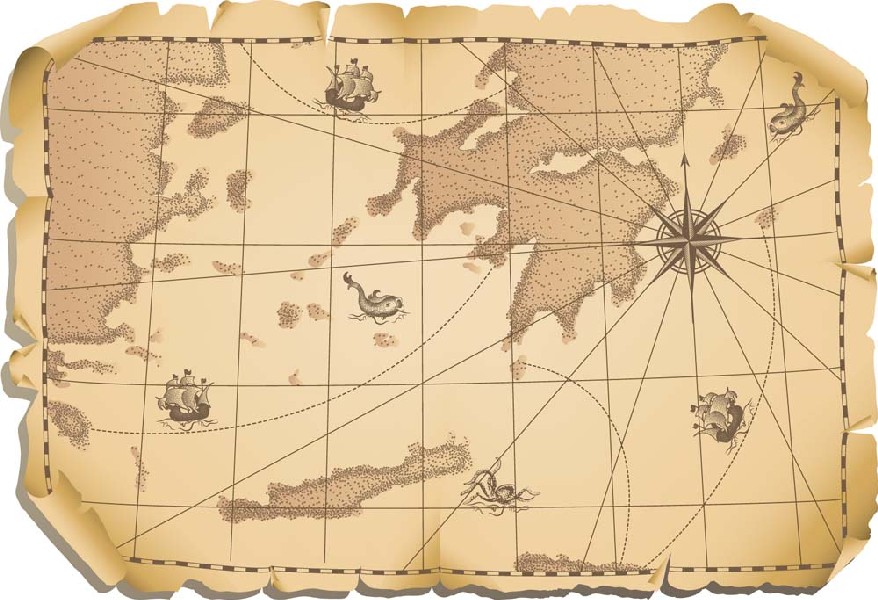 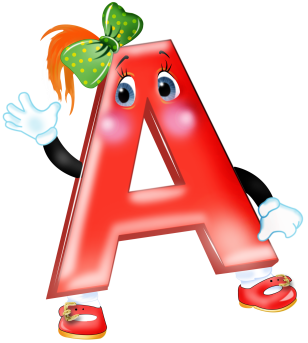 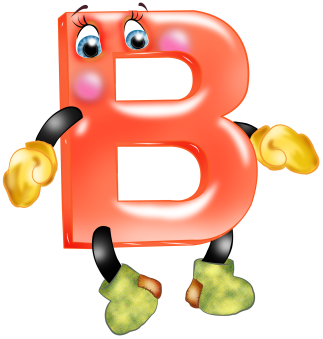 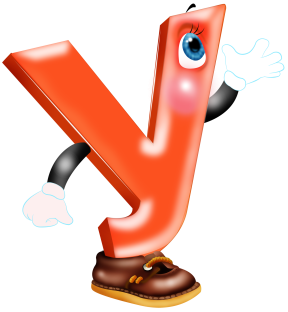 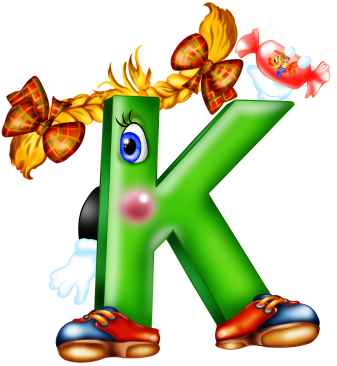 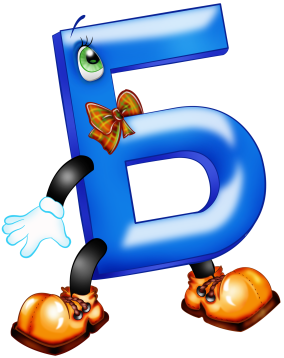 1
2
3
4
5
6
7
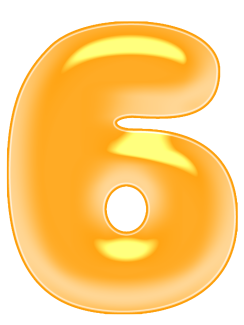 ЗАДАНИЕ 6


ИГРА  С  ШАРАМИ
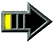 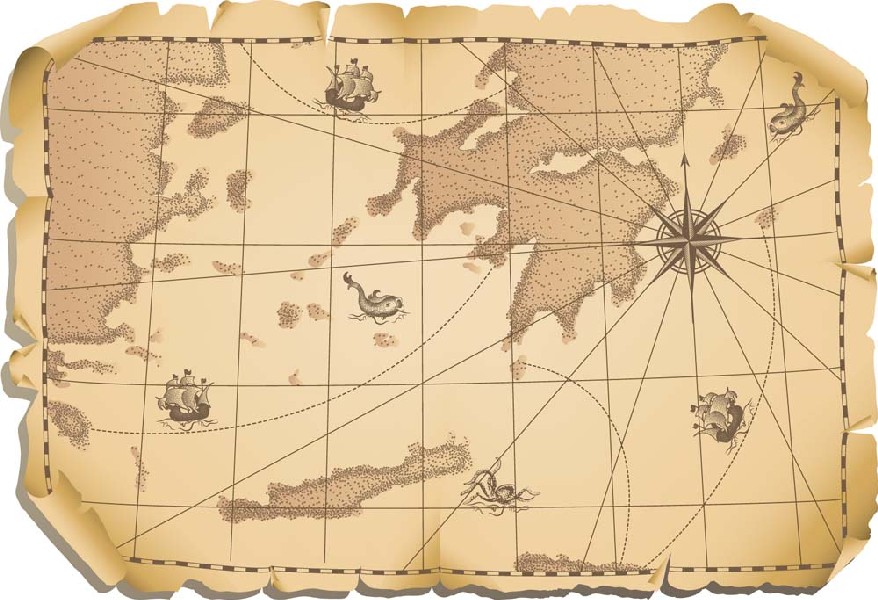 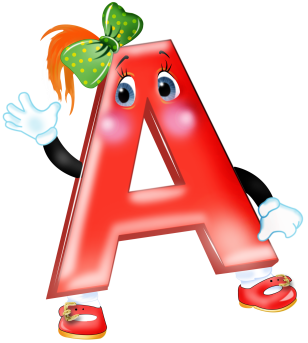 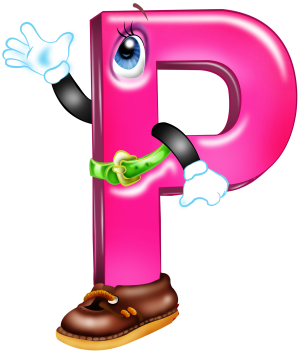 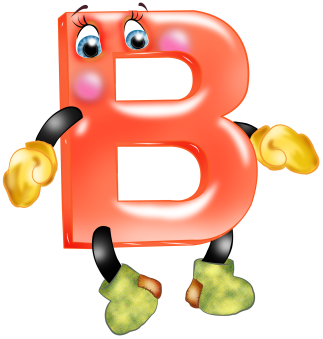 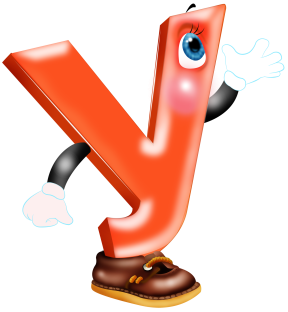 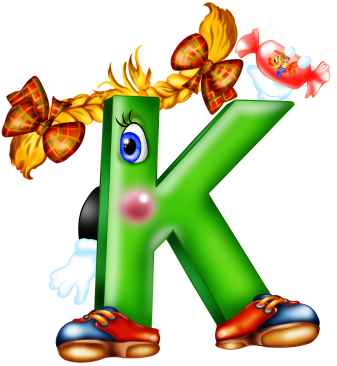 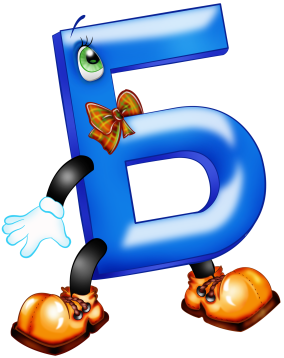 1
2
3
4
5
6
7
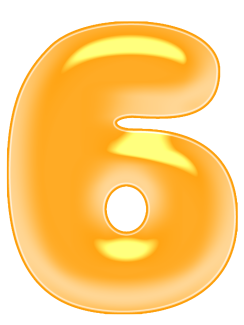 ЗАДАНИЕ 7


РЕШИТЕ  РЕБУСЫ
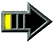 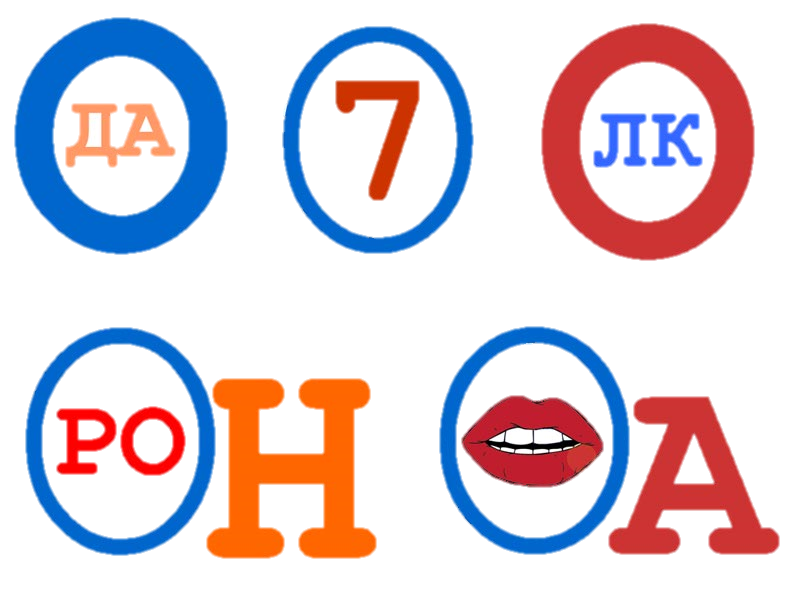 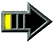 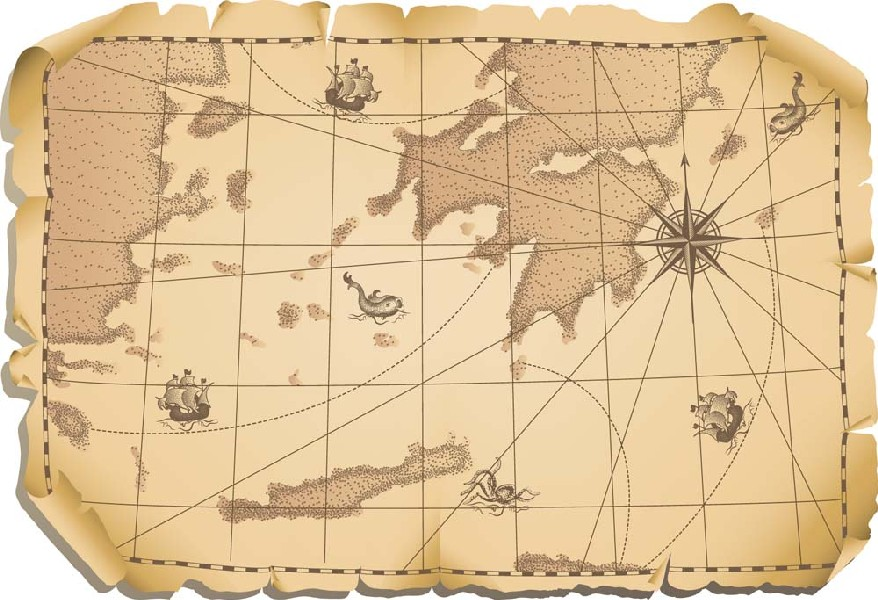 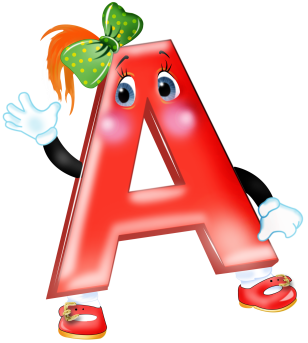 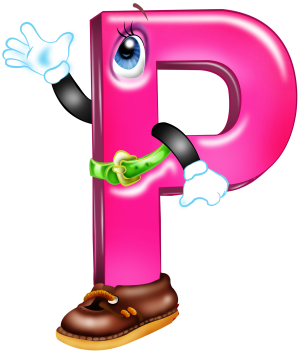 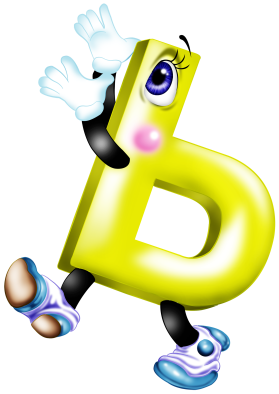 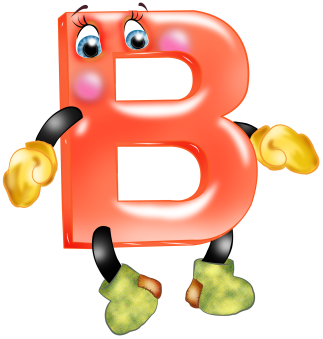 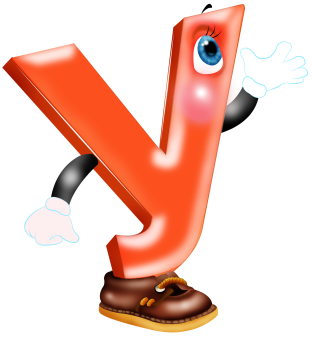 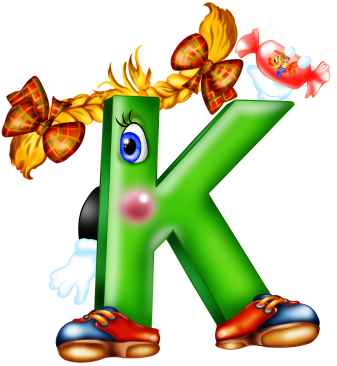 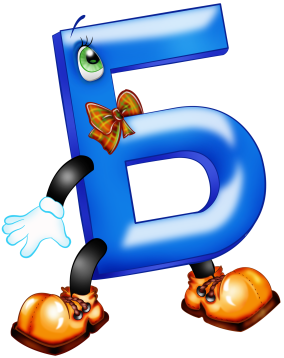 1
2
3
4
5
6
7
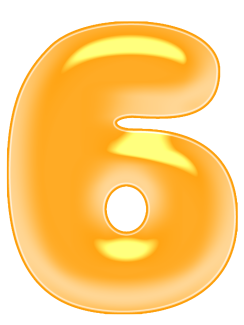 Правила обращения с книгой.
1.Перед тем, как взять книгу, посмотри, чистые ли у тебя руки. 
2. Чтобы учебники дольше служили тебе, оберни их. 
3. Нельзя писать и рисовать на книге. 
4. Не загибай уголков и страниц, пользуйся закладками. 
5. Соблюдая эти правила, ты сохранишь свои учебники в образцовом состоянии.